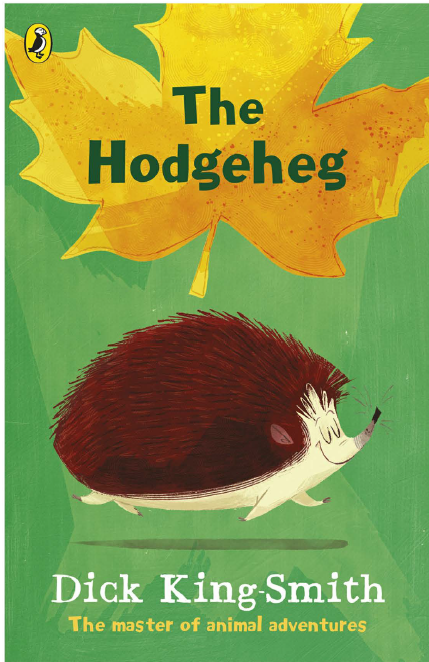 Chapter 8
Read Chapter 8 of the Hodgeheg.
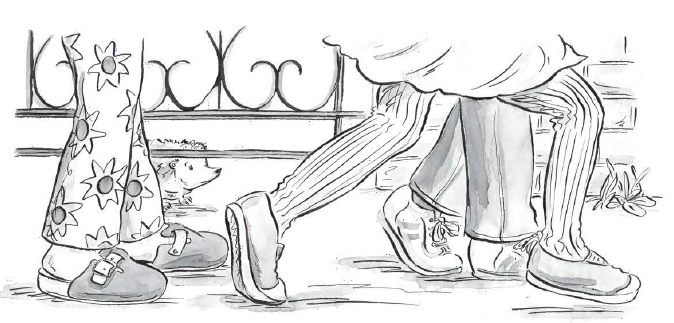 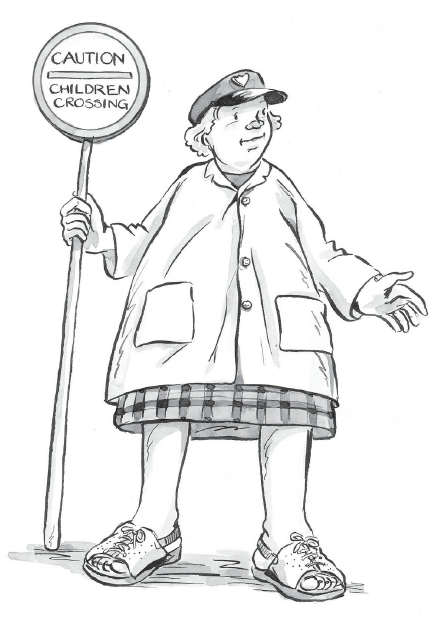 In the story  Max was trying to find a way to cross the road safely.
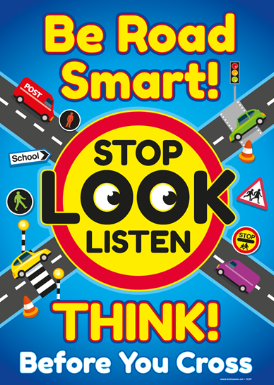 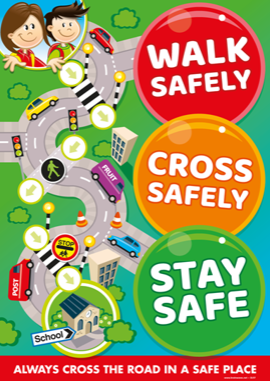 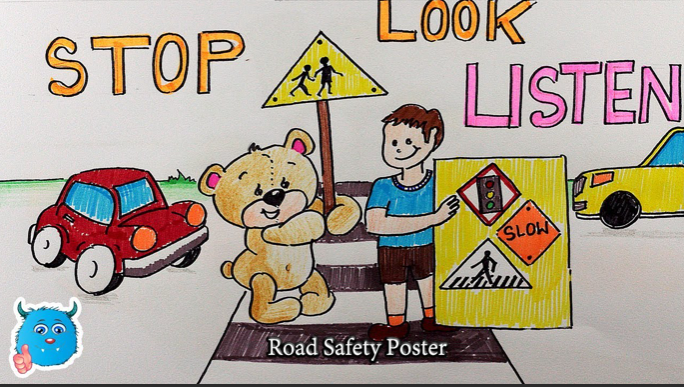 Watch this song about the Hodgeheg and road safety
https://www.youtube.com/watch?v=2o2PSotuqjY
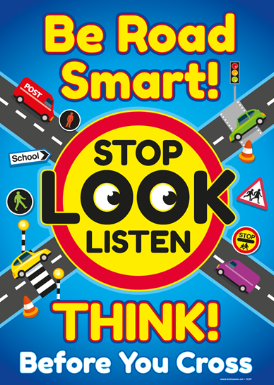 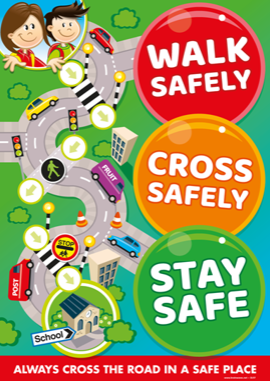 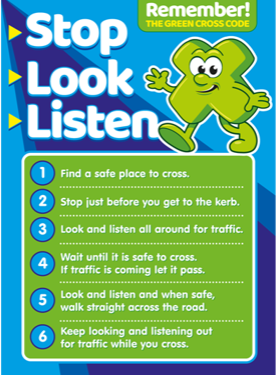 On a piece of paper create your own road safety poster to help Max cross the road safely.